Metodologie 1
25. 9. 2015
Helena Vaďurová, e-mail: vadurova@ped.muni.cz
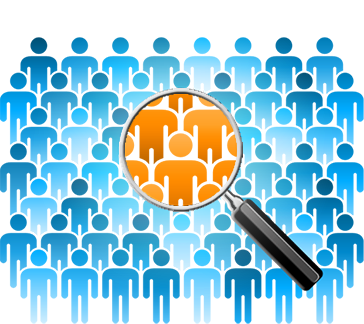 Organizační informace
materiály v Isu
literatura
e-mail z ISu

Požadavky k ukončení předmětu
test
Věda x zdravý rozum
Každodenní znalosti
Vědecké poznání
Uspořádány podle subjektivní důležitosti
Rutinní jednání
Neorganizované poznávání
Vyhýbání se pochybnostem
Zaměření se na jeden význam
Ústí forma
Uspořádány podle určitých kritérií / objektivní
Systematizované vědění
Organizované poznávání
Systematizace pochybností
Uznání plurality významů
Písemná forma
Co je to věda?
Věda znamená dvojí:

Soubor systematicky setříděných poznatků o určité oblasti

Proces vytváření těchto poznatků pomocí určitých pravidel
„…věda je to, co za vědu považují vědci v daném oboru“ (Disman: 1993, s. 13)

„Sociální jevy jsou vzájemně propojeny. Často se zdá, že vše souvisí se vším.“
Věda jako metoda zkoumání a vytváření znalostí
Věda přijímá autoritu empirických dat – otázky ve vědě zodpovídáme pomocí dat a její představy jsou prostřednictvím dat testovány.

Pro vysvětlení dat vytváří věda teorii, kterou testuje pomocí dalších dat
Teorie
Teorie je soubor vzájemně souvisejících konstruktů (pojmů), definicí a výroků, který představuje systematický pohled na jevy tím, že specifikuje vztahy mezi proměnnými, s cílem vysvětlit a předpovědět tyto jevy.“ (Kerlinger, 1972: 2)
Vědecké zkoumání
Empirické
Přináší zobecnění – teorii

Systematické
Organizované poznávání – respektující pravidla
Verifikovatelné 
Opakovatelné
Objektivní
Otevřené kontrole
Přírodní vs. sociální věda
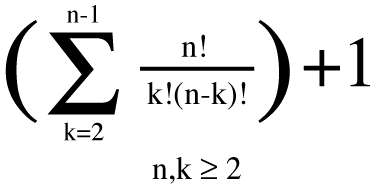 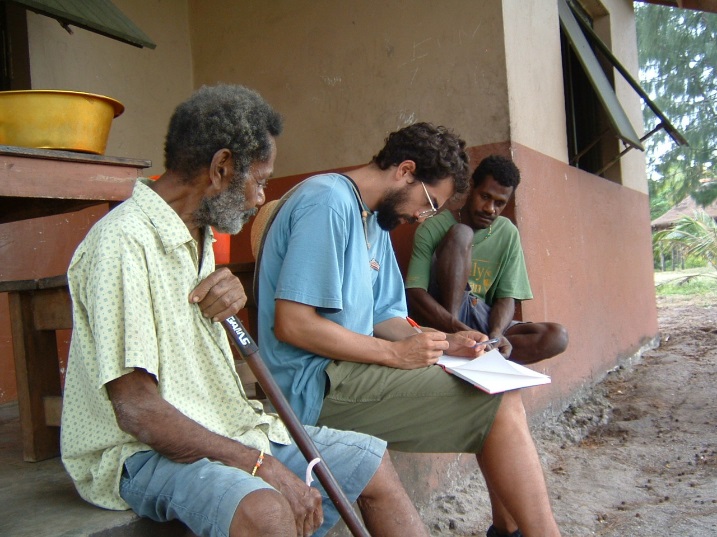 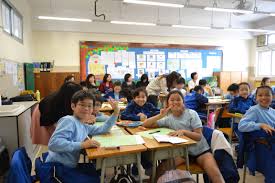 Přírodní vědy
Sociální vědy
Deterministické závěry
Universální platnost závěrů 
Kauzalita
Pravděpodobnostní závěry
Omezená platnost závěrů
Obtížné nalezení důkazů o kauzalitě
Rozsáhlost přirozených systémů v sociálních vědách
Riziko zkreslení:


Nelze dosáhnout úplného popsání přirozeného systému, 
vždy pracujeme s redukovaným popisem reality. 
	redukce počtu analyzovaných vztahů mezi proměnnými
	redukce populace na vzorek
	redukce časového kontinua na jeden časový bod
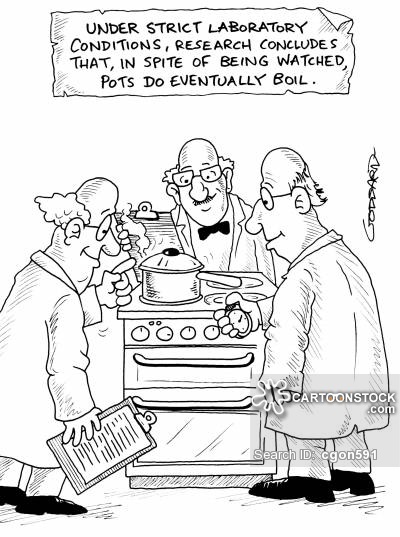 Kauzalita a korelace
A způsobuje B
A a B jsou pozorovány současně
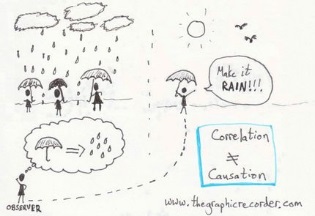 Korelace = statistický vztah mezi proměnnými

Kauzalita = příčinná souvislost mezi proměnnými (je nutné splnit podmínku kauzálního vztahu)
Dovoz citrónů z Mexika snižuje počet úmrtí na silnici
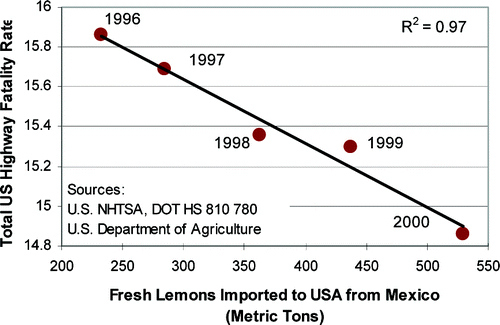 Kauzalita
Abychom mohli prohlásit, že vztah mezi dvěma proměnnými má kauzální charakter:

Musí existovat souběžné změny v obou proměnných
Musíme vyloučit existenci další, vnější příčiny
Změny v obou proměnných musí nastat v logickém časovém pořadí 

(Disman, p. 28)

         Kauzalitu může prokázat pouze experiment
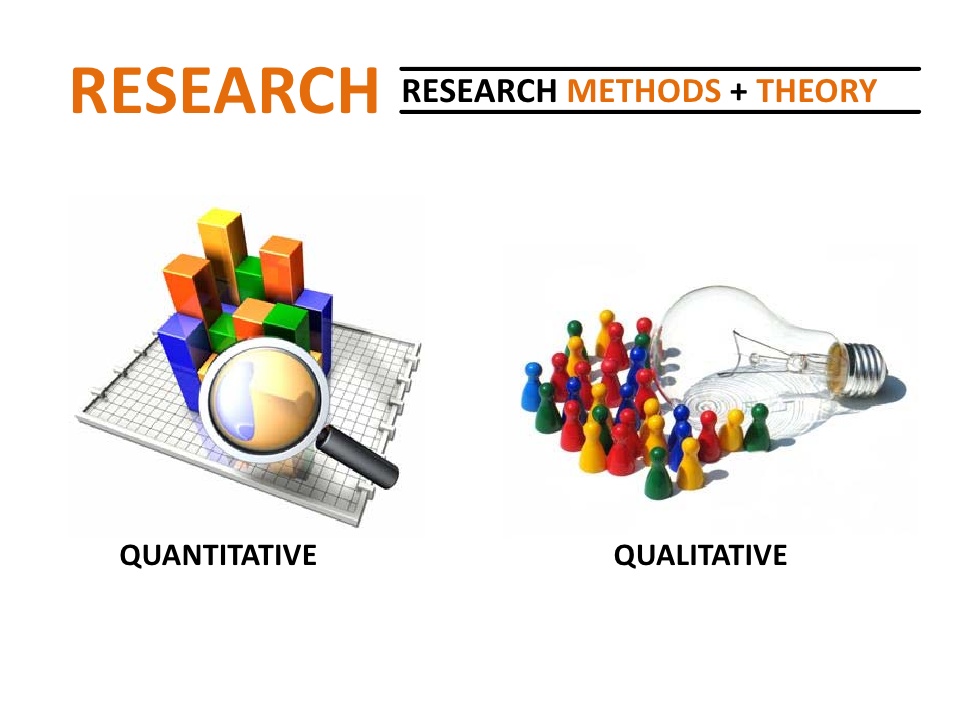 Kvantitativní vs. kvalitativní výzkum
cirkulární výzkumný plán
Lineární výzkumný plán
Cirkulární výzkumný plán
Předpoklady
Teorie
Flickův model (2006) in Švaříček, R. a Šeďová, K., 2007
Vlaďka: Kluci mlátí holky.
někteří kluci: Né, holky mlátí kluky.
Jura: Je to tak, holky nás taky mlátí.
Bořek: Ne, holky kluky nemlátí, to není pravda.
výzkumnice: Diano, a co ty si myslíš, kdo víc zlobí? Holky nebo kluci?
Magda: Vona jen o přestávkách sedí a nic neříká.
Jura: No ta fakt nezlobí. Tý se neptejte.
(Terénní poznámky, 3. listopadu 2005, hodiny výtvarné výchovy)

V této pasáži vidíme opět práci na zachování kategorie, kterou v tomto případě vykonává Bořek. Ten si uvědomil, že pokud v pomyslném souboji „holky proti klukům“ bude použit určitý argument, vedl by vlastně k uznání holek jako rovnocenných partnerek. Genderový řád stojí krom jiného na předpokladu, že fyzickou silou disponují chlapci/muži. Tato víra v jejich fyzickou převahu je součástí maskulinní dominance. Přiznání rovnocenné kompetence použití fyzického násilí ženám by zpochybnilo legitimitu tohoto řádu. Za Bořkovým prohlášením samozřejmě nestojí vědomí tohoto faktu, ale pocit potupy, obava ze snížení pozice chlapců na úroveň dívek.

(Jarkovská, L. 2009. Genderová reprodukce v každodennosti školní třídy: Etnografický výzkum. Disertační práce. Brno: MU)
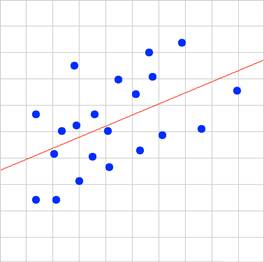 r = 0,5
Kdy zvolit jaký přístup?
Příklady:
Postoj veřejnosti k lidem s postižením
(Re)produkce genderu v každodennosti školní třídy
Profesní orientace u žáků se specifickými poruchami učení
Kvalita života pečovatelů onkologicky nemocných dětí
Postoj veřejnosti k lidem s postižením
Cílem tohoto šetření bylo (1) popsat, jaké postoje zaujímá česká společnost vůči lidem s různými druhy postižení; (2) přispět k poznání, na základě jakých demografických charakteristik je možné předpokládat vyšší, nebo nižší míru sociální distance.
Hypotézy:
Mladší lidé mají pozitivnější postoje k osobám s postižením než lidé starší.
Vzdělanější lidé mají pozitivnější postoje k osobám s postižením než lidé méně vzdělaní.
Ženy mají pozitivnější postoje k osobám s postižením něž muži.

(Pančocha, K. 2013. postižení jako axiologická kategorie sociální participace. Brno:  MUNI Press)
(Re)produkce genderu v každodennosti školní třídy
Cílem práce je analýza (re)produkce genderu ve školní třídě. Jak již bylo řečeno, výzkum je zakotven v paradigmatu interpretativní sociologie, konkrétně využívá etnografickou metodologii. Těžiště interpretativní sociologie spočívá v důrazu na detaily každodenního života a tvorbu kulturních významů prostřednictvím mechanismů odehrávajících se v každodennosti sociálních aktérů….
Výzkum byl pojat jako případová studie (case study) jedné školní třídy. Tato případová studie využívá etnografického designu. Je založena na dlouhodobém pozorování

(Jarkovská, L. 2009. Genderová reprodukce v každodennosti školní třídy: Etnografický výzkum. Disertační práce. Brno: MU)
Induktivní a deduktivní přístup
Indukce 
– metoda usuzování, v níž závěr obsahuje informaci, která přesahuje informace (empirického původu) ve východisku
Závěry na základě opakování mají pravděpodobnostní charakter

Dedukce 
Obsahuje informace menší nebo shodné s informacemi v předpokladech
přijaté/zamítnuté hypotézy